Аппликация «Весенний ковёр»
Трафареты для аппликации.
Детали аппликации
Выполнение цветка одуванчика.Нужно сделать 3 штуки.
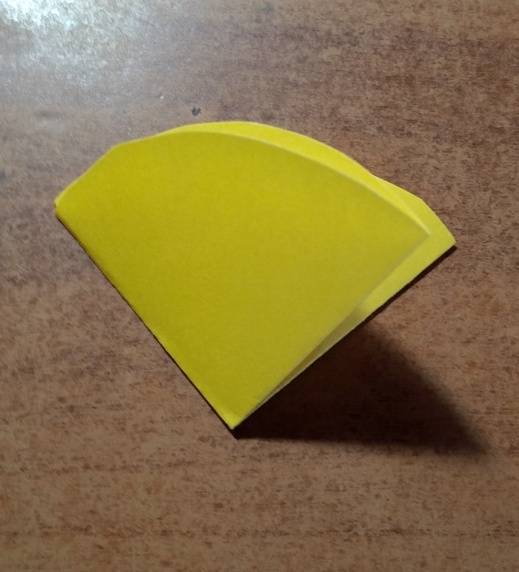 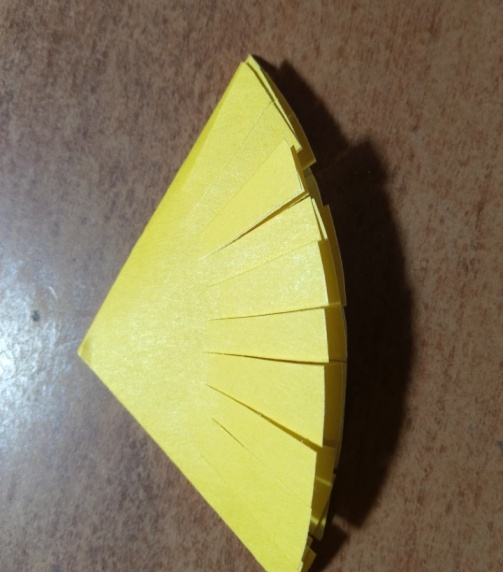 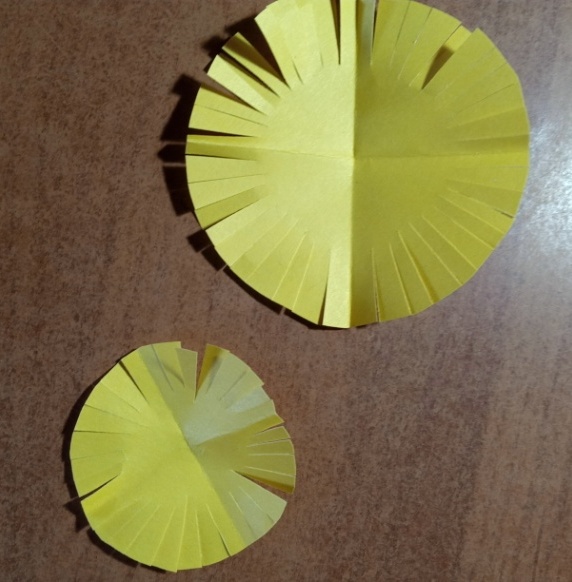 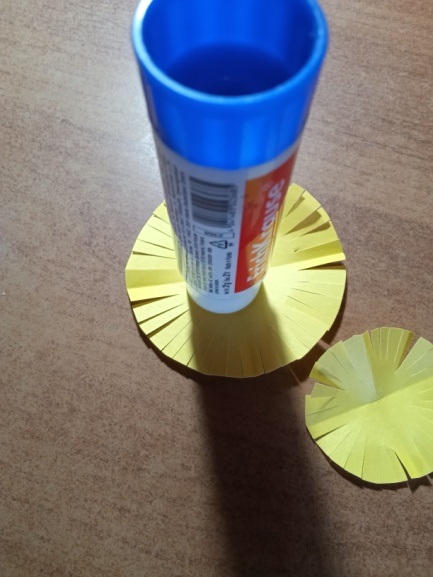 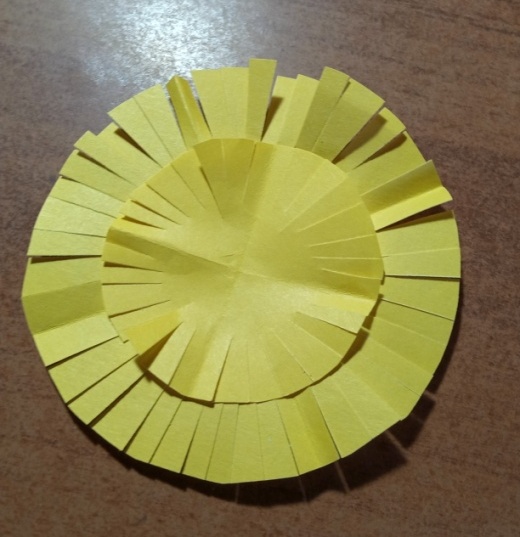 Размещение элементов аппликации на фоне.
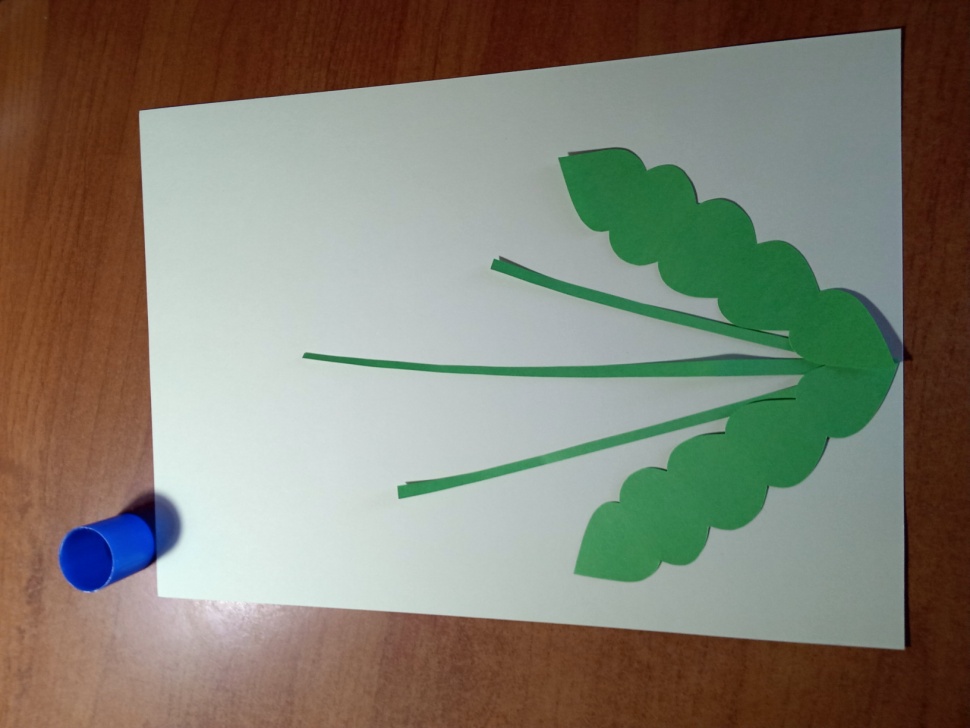 В последнюю очередь приклеиваются цветы.
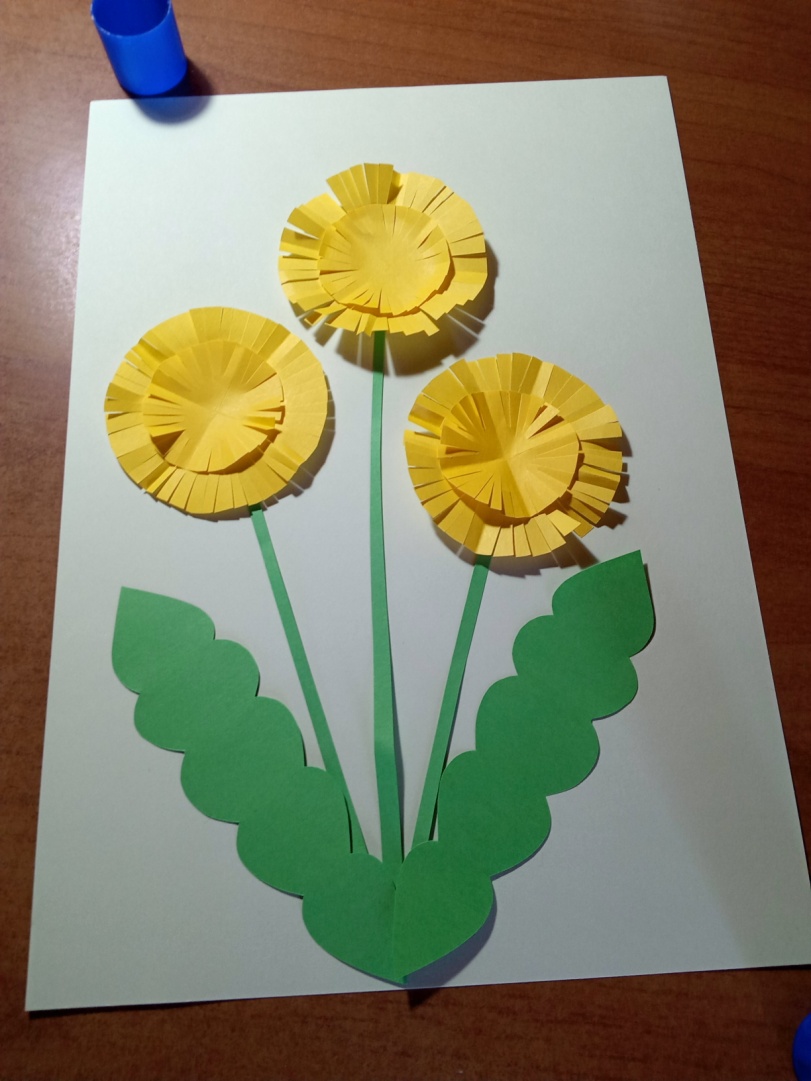 Аппликация готова.